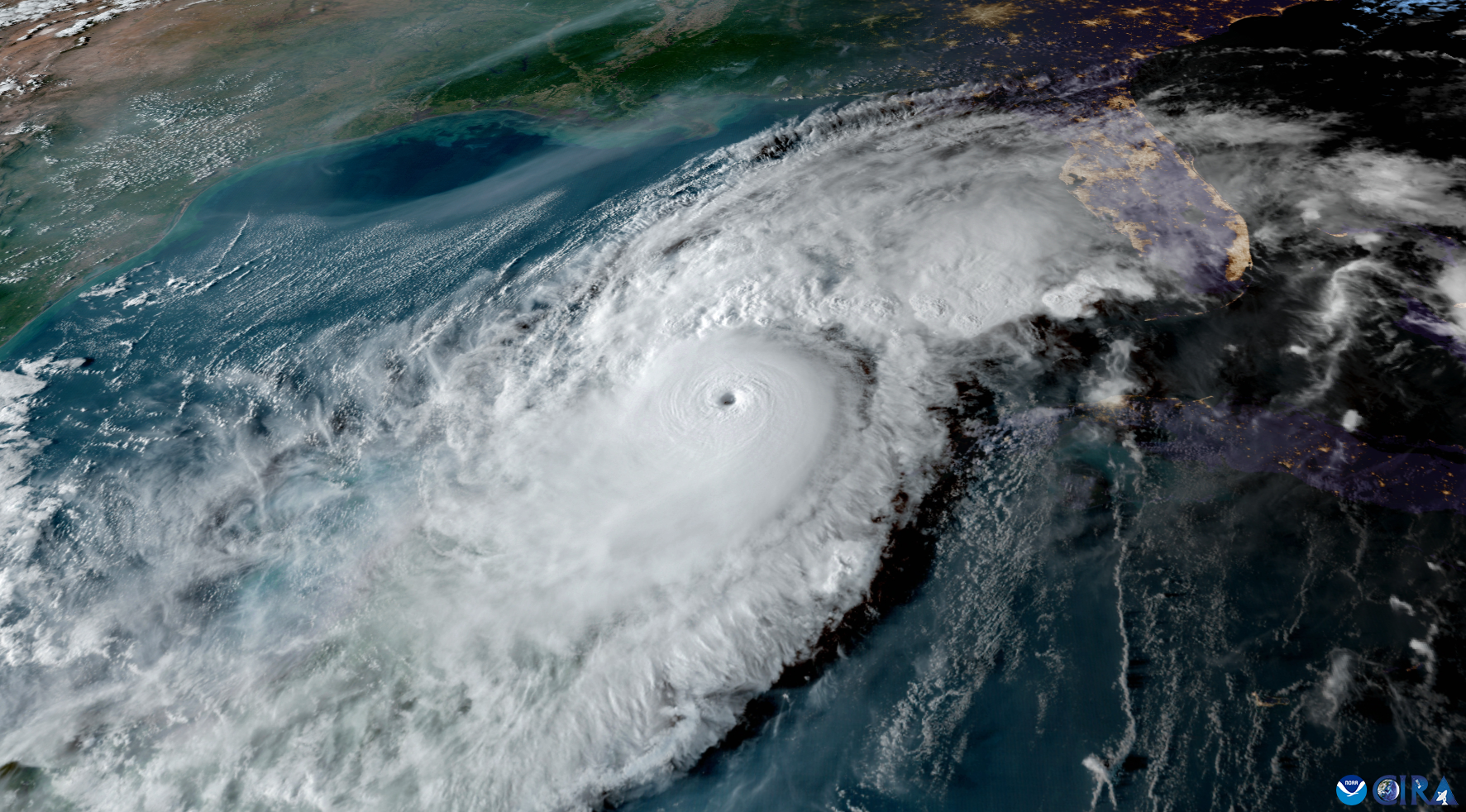 2025 Disaster Preparedness Seminar
Howard Tipton, Town Manager
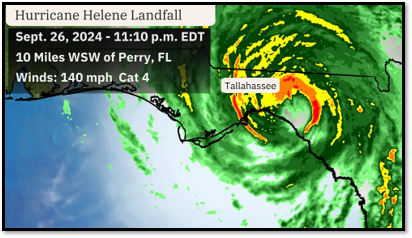 2024 Storms
Debby
Helene
Milton
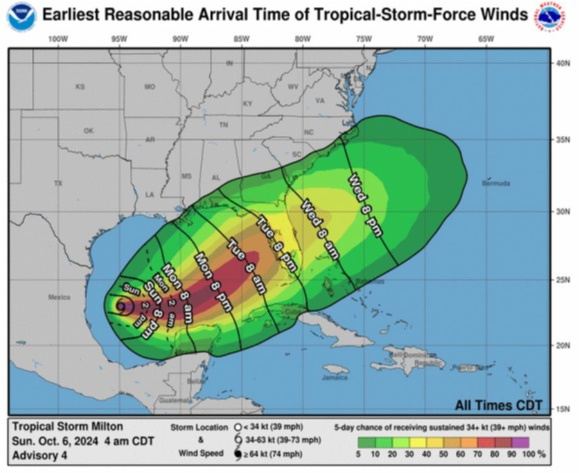 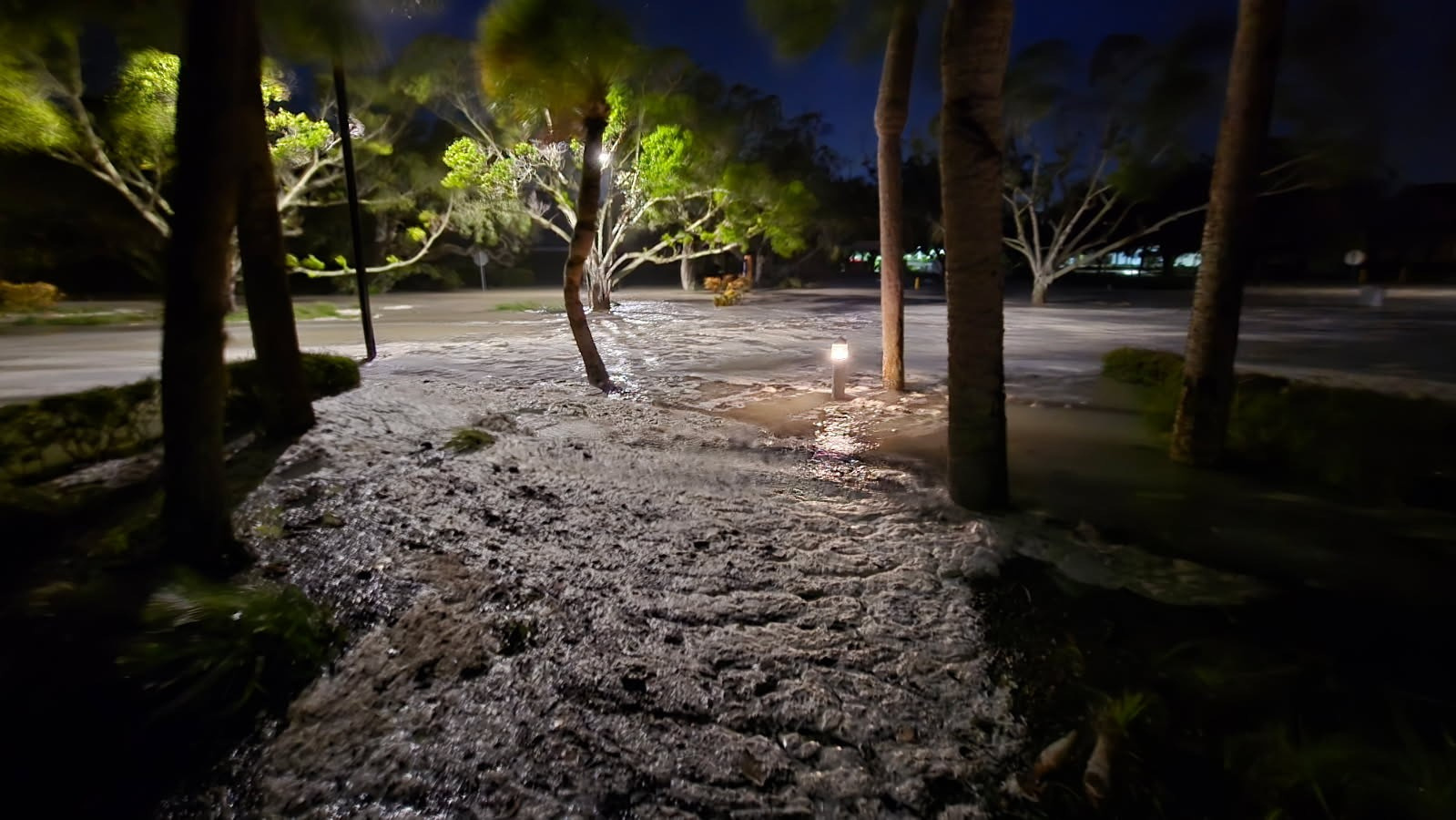 Town Hall
Hurricane Helene
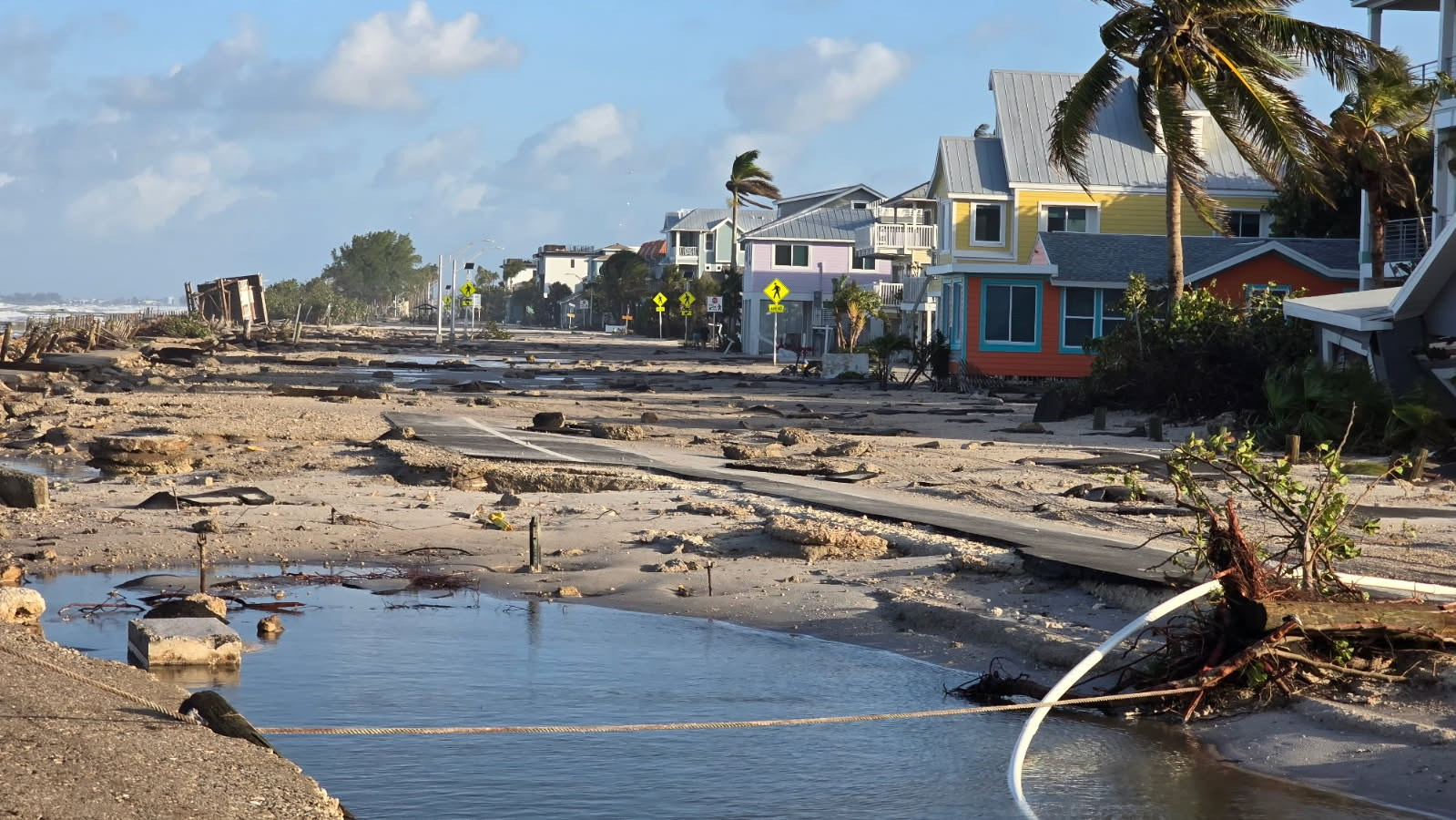 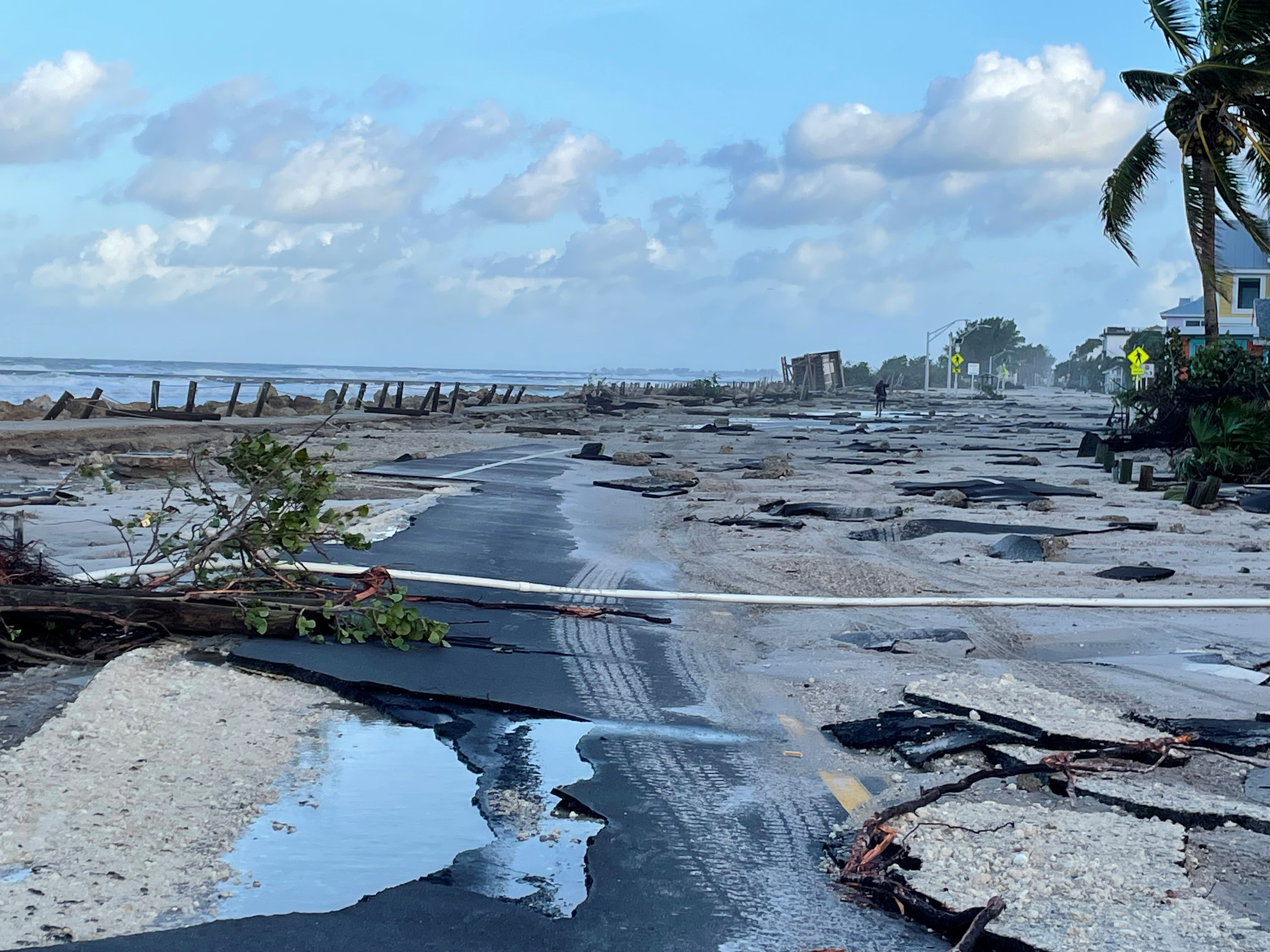 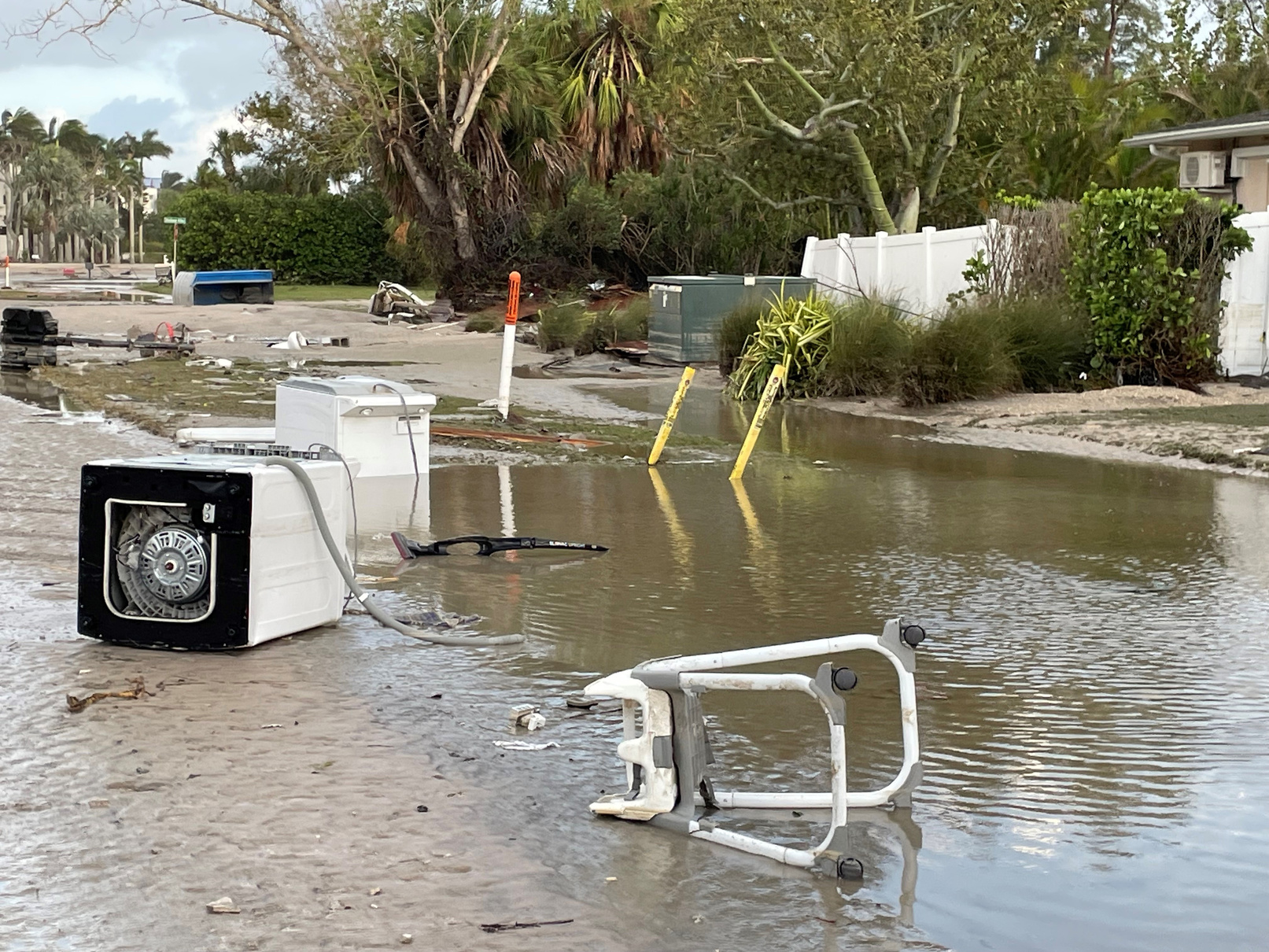 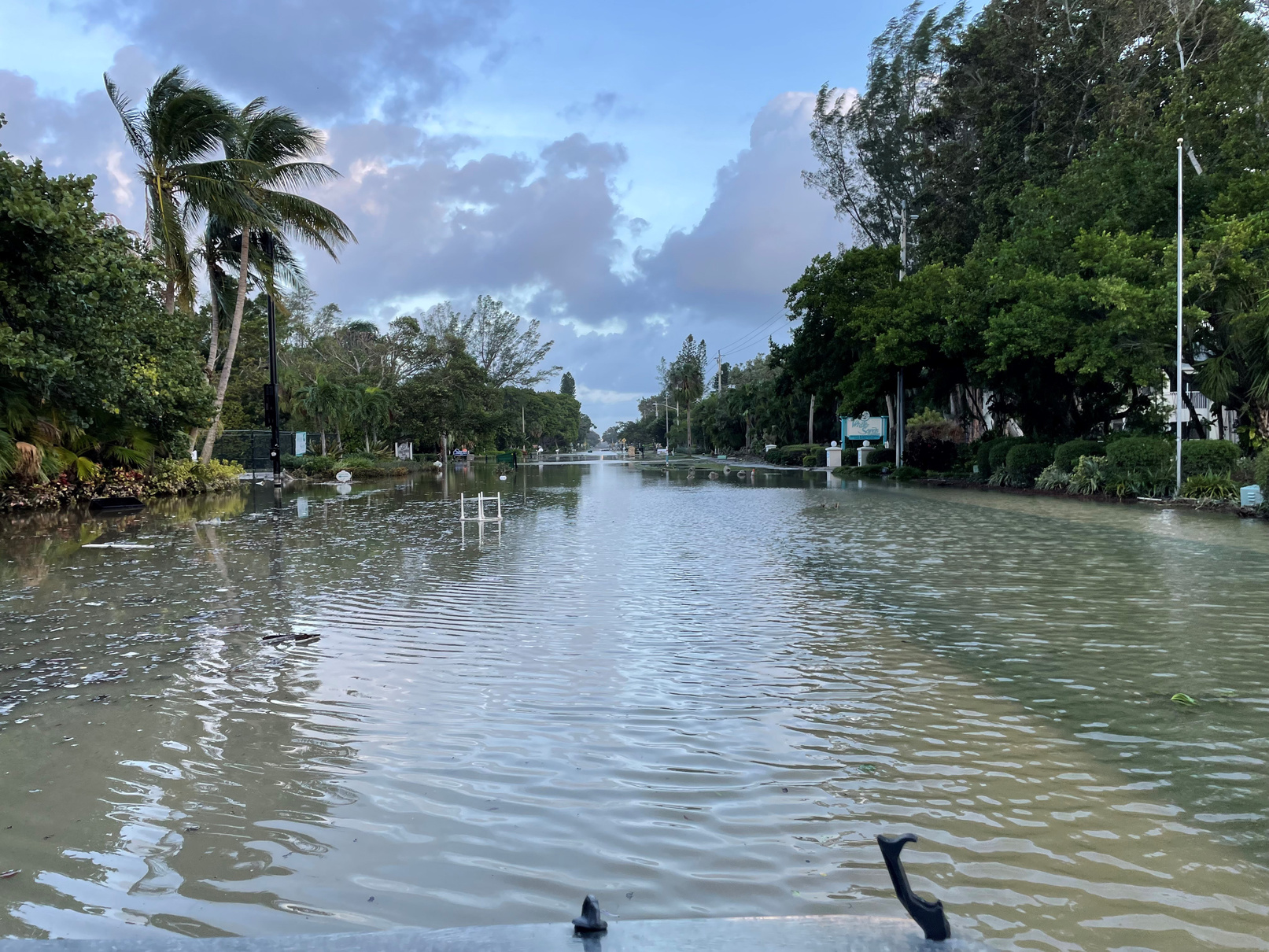 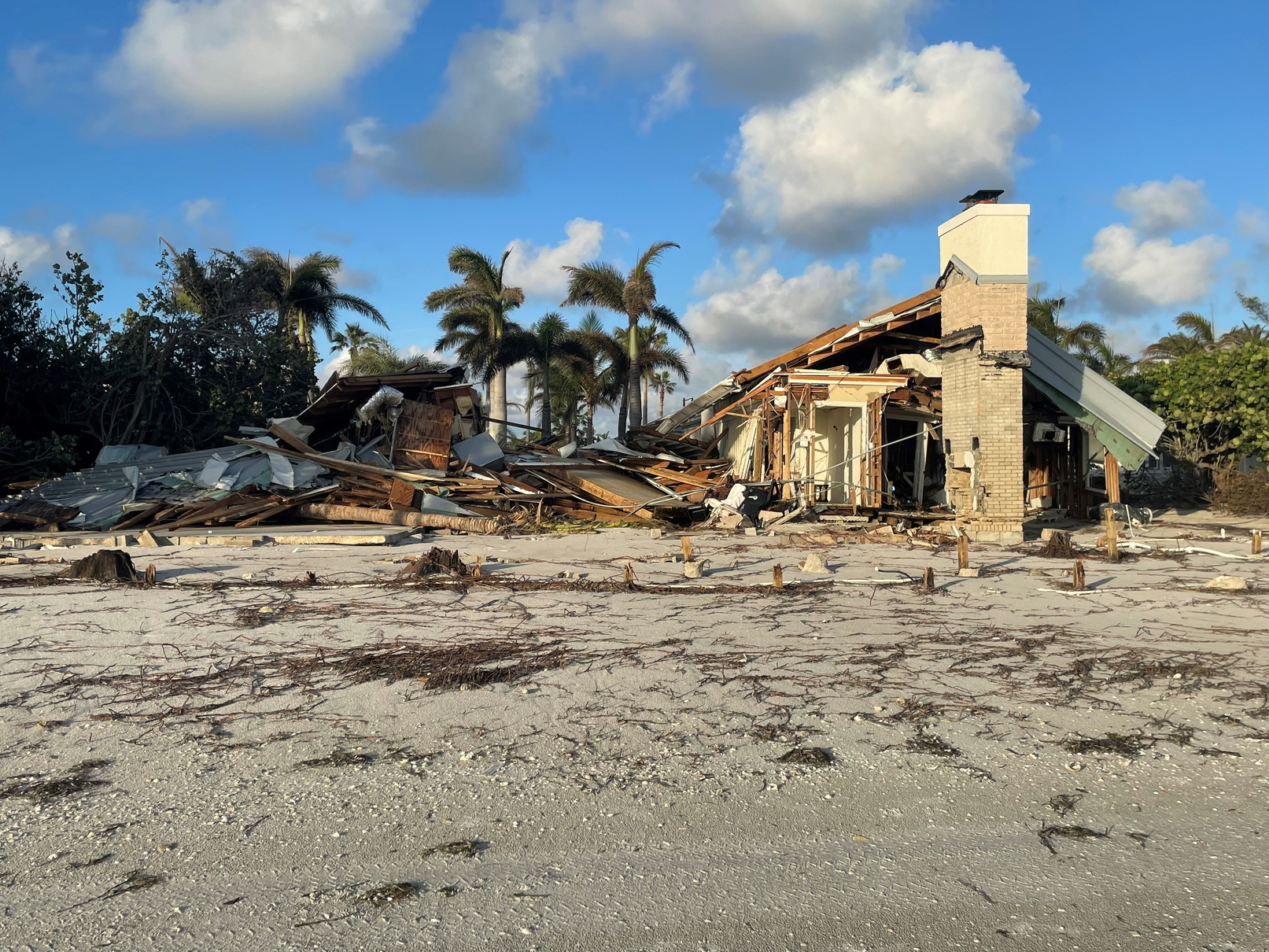 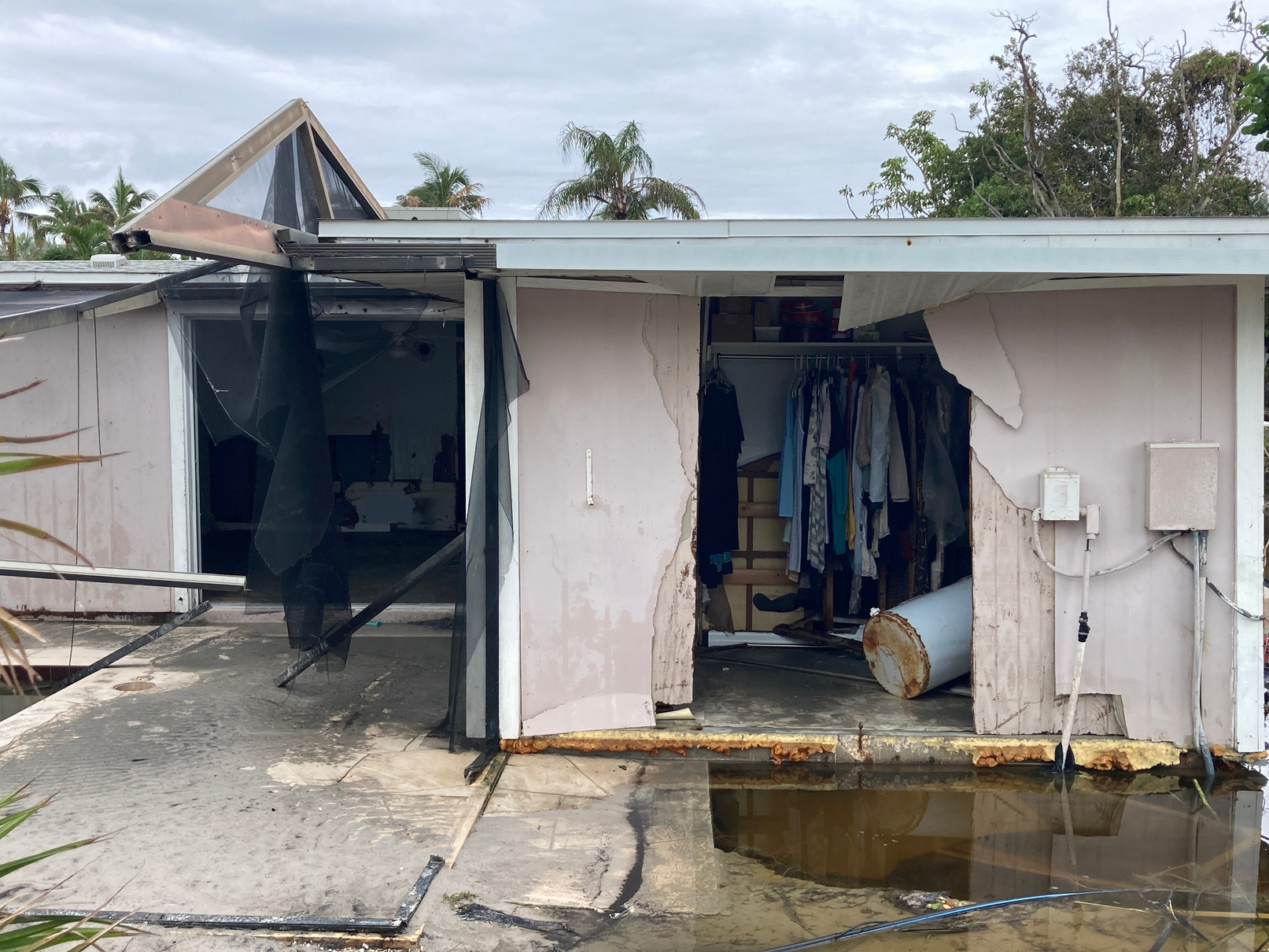 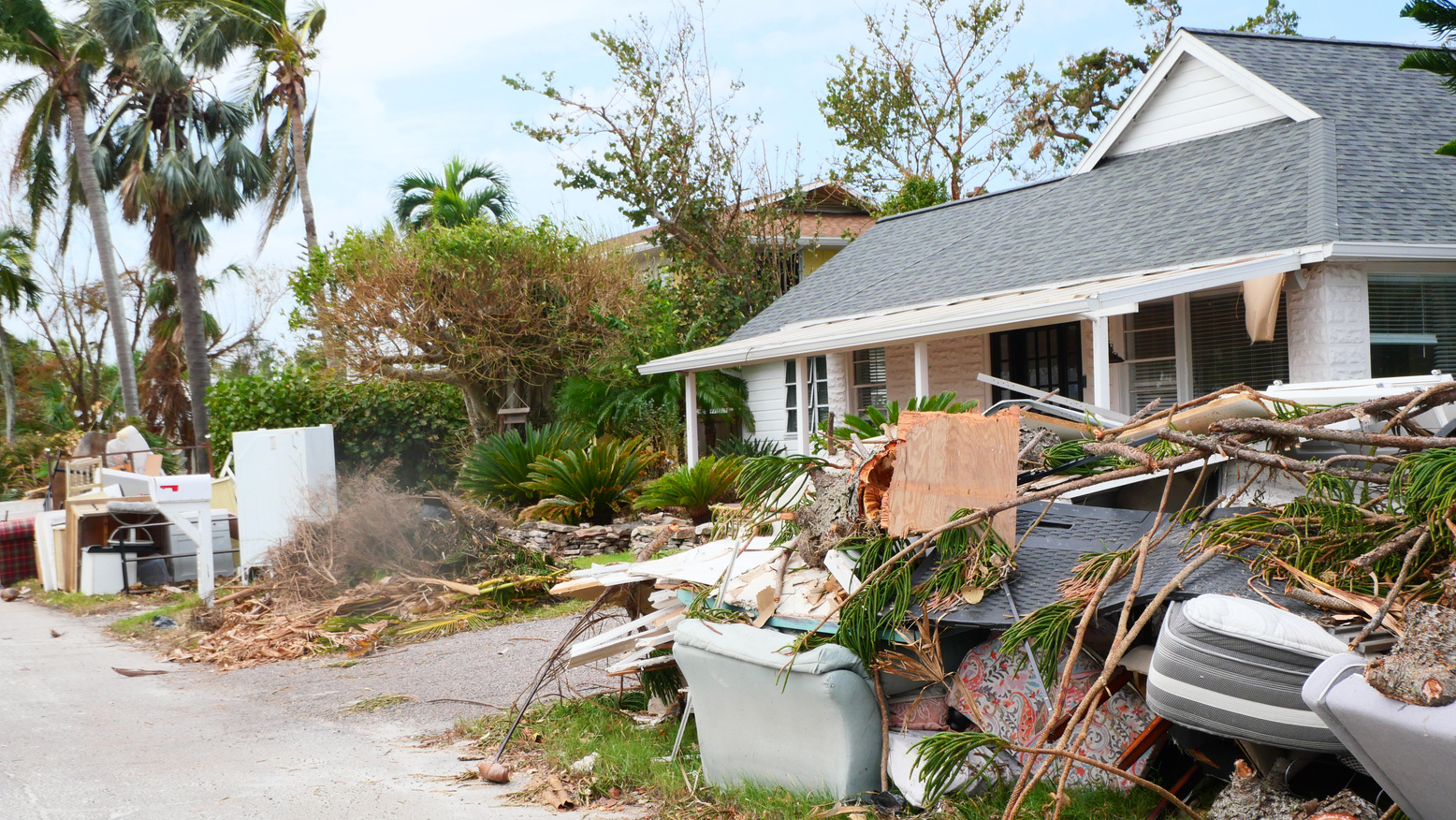 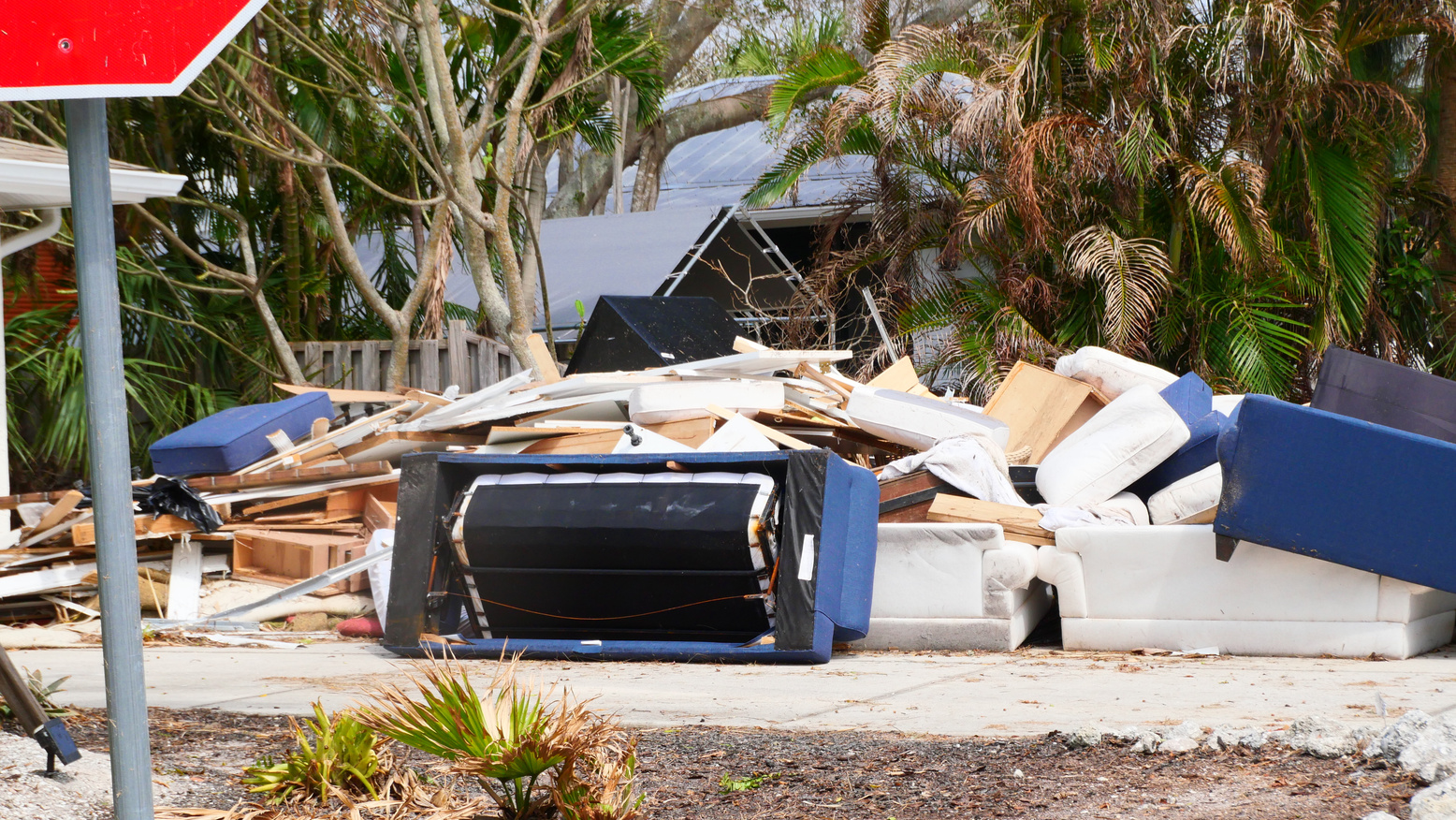 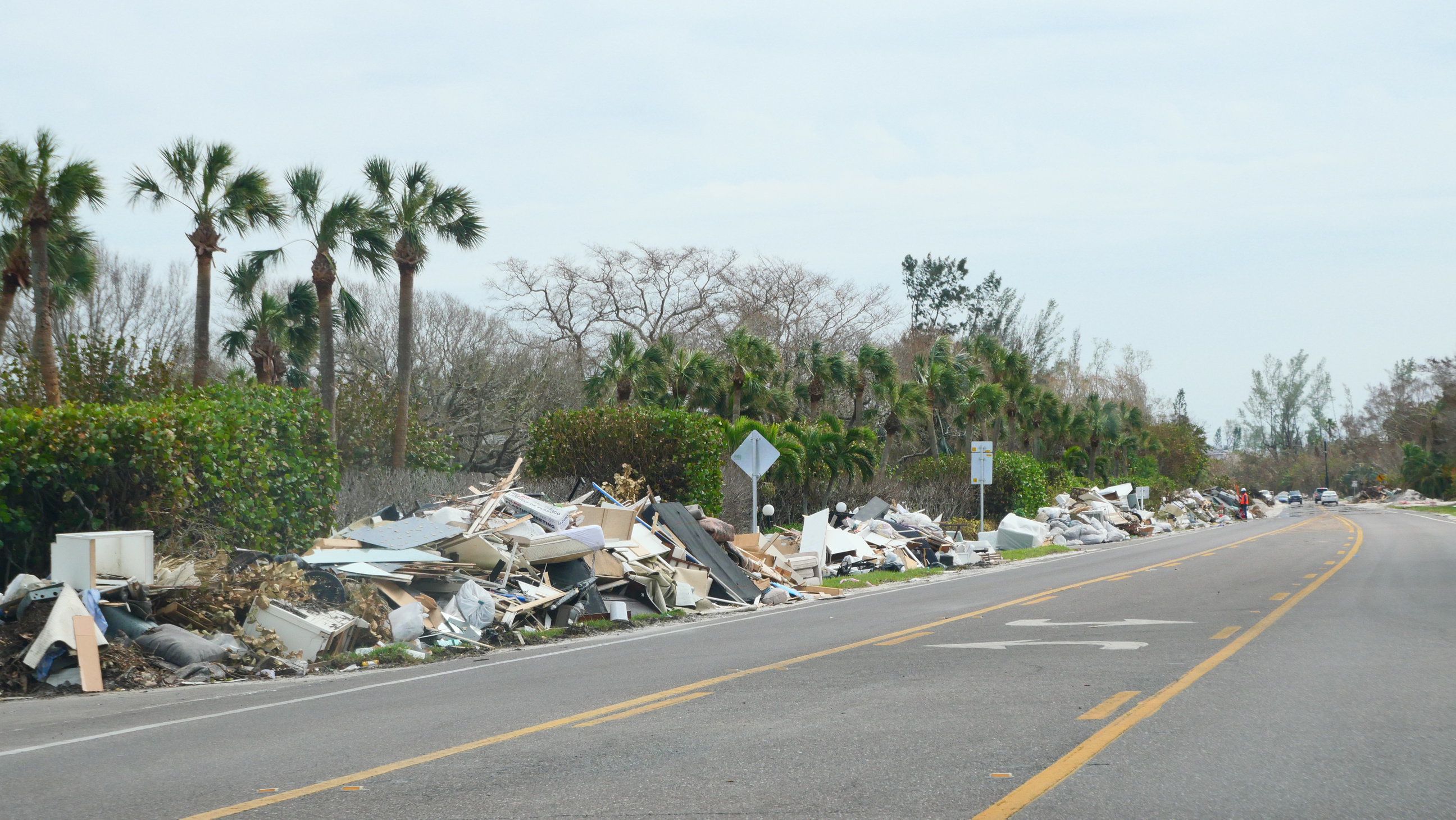 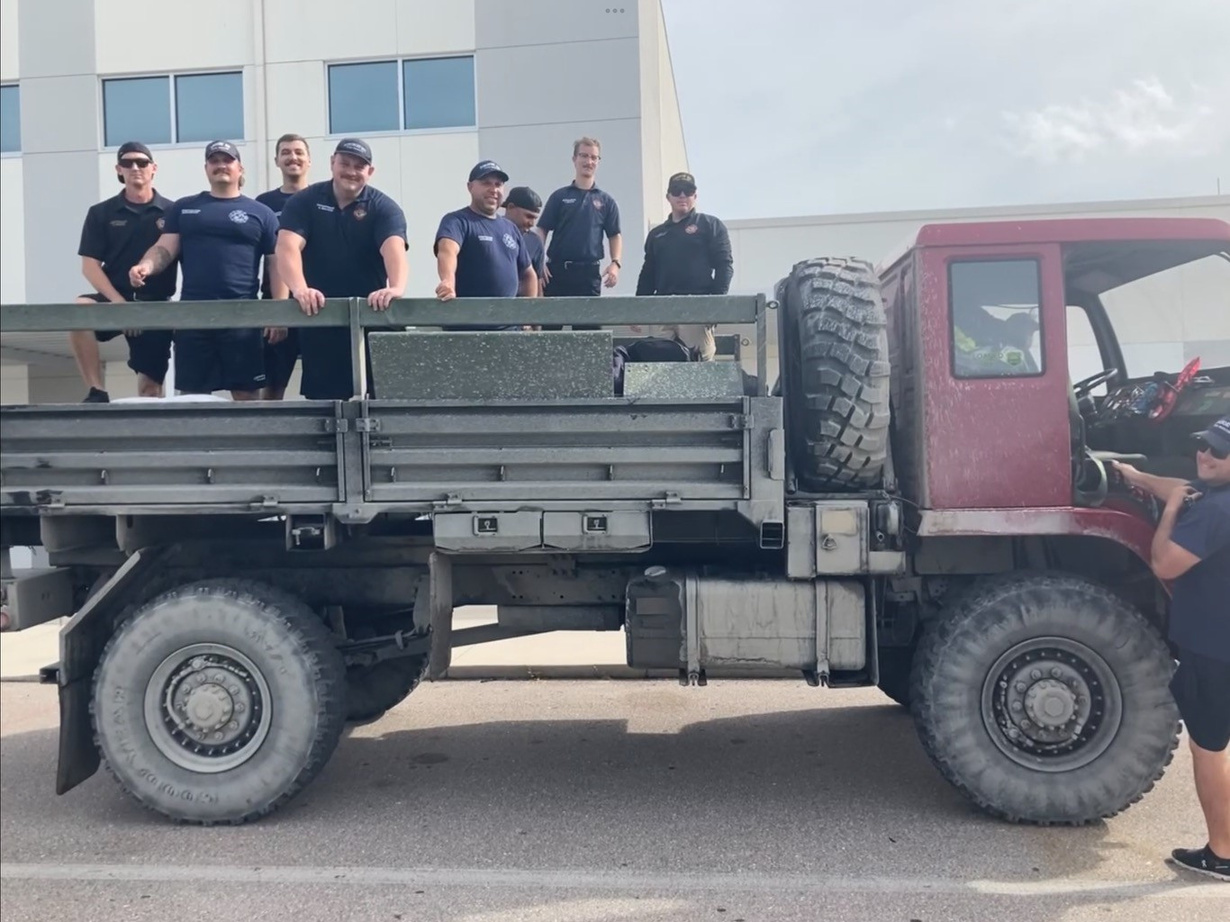 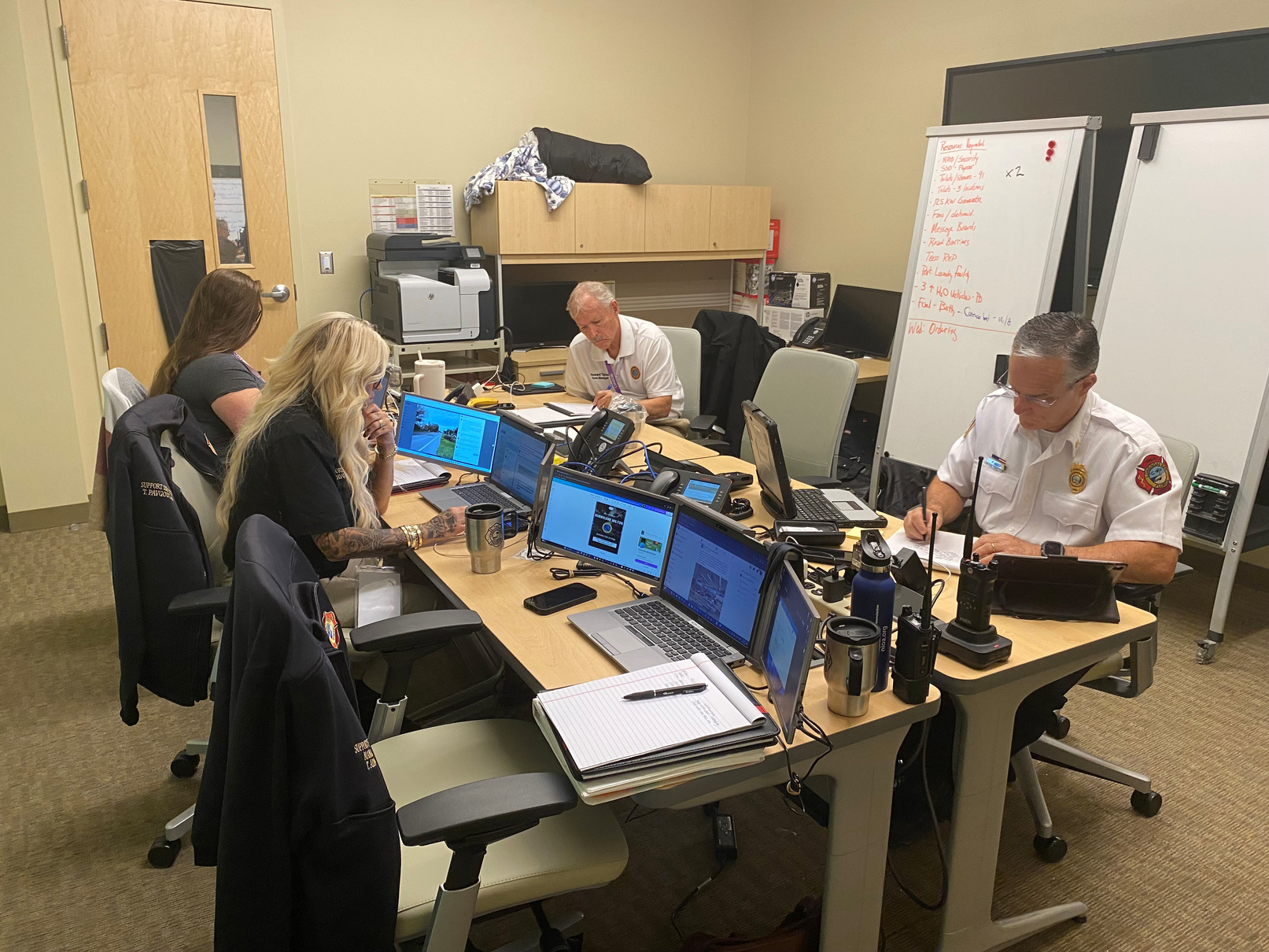 Operations
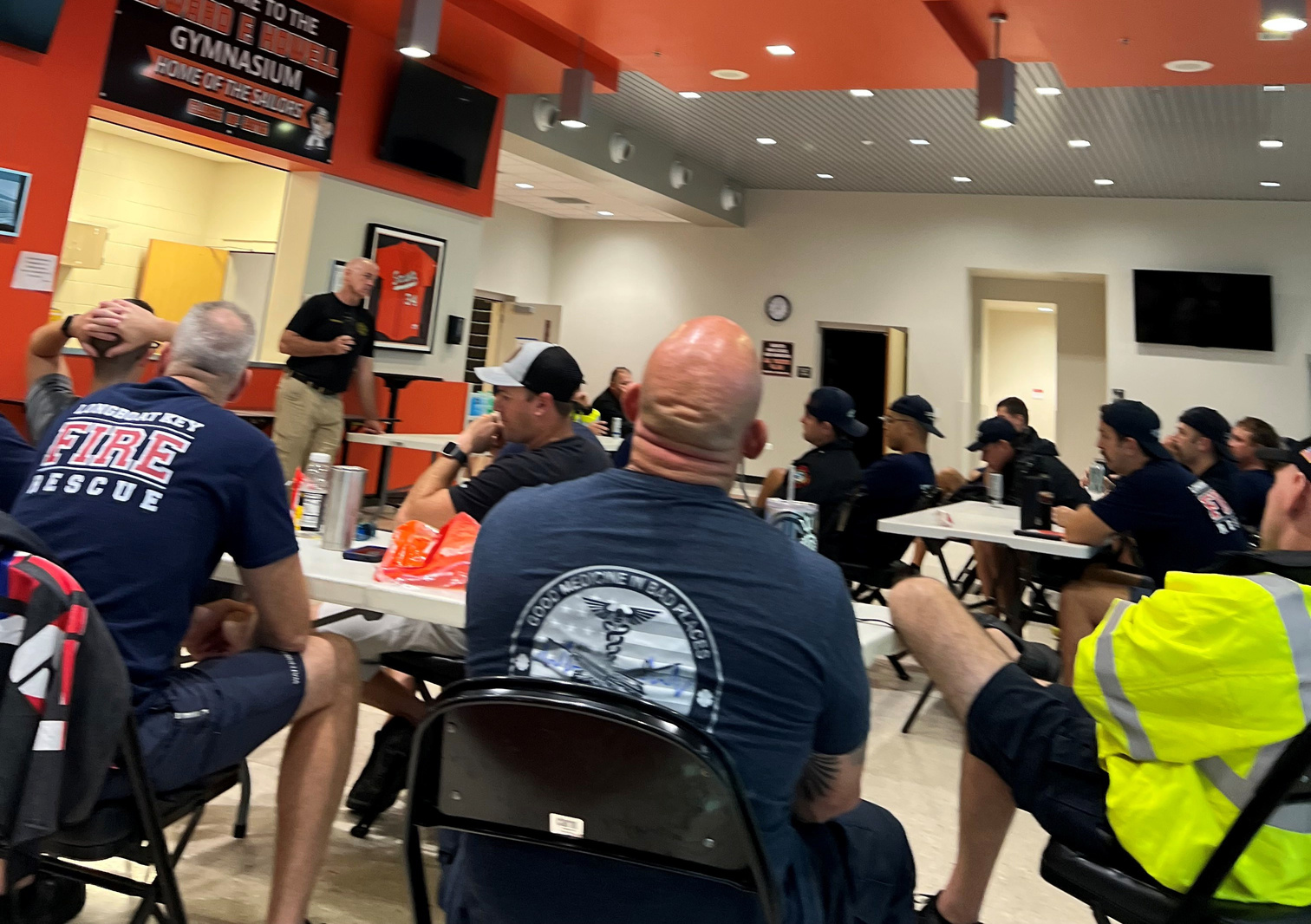 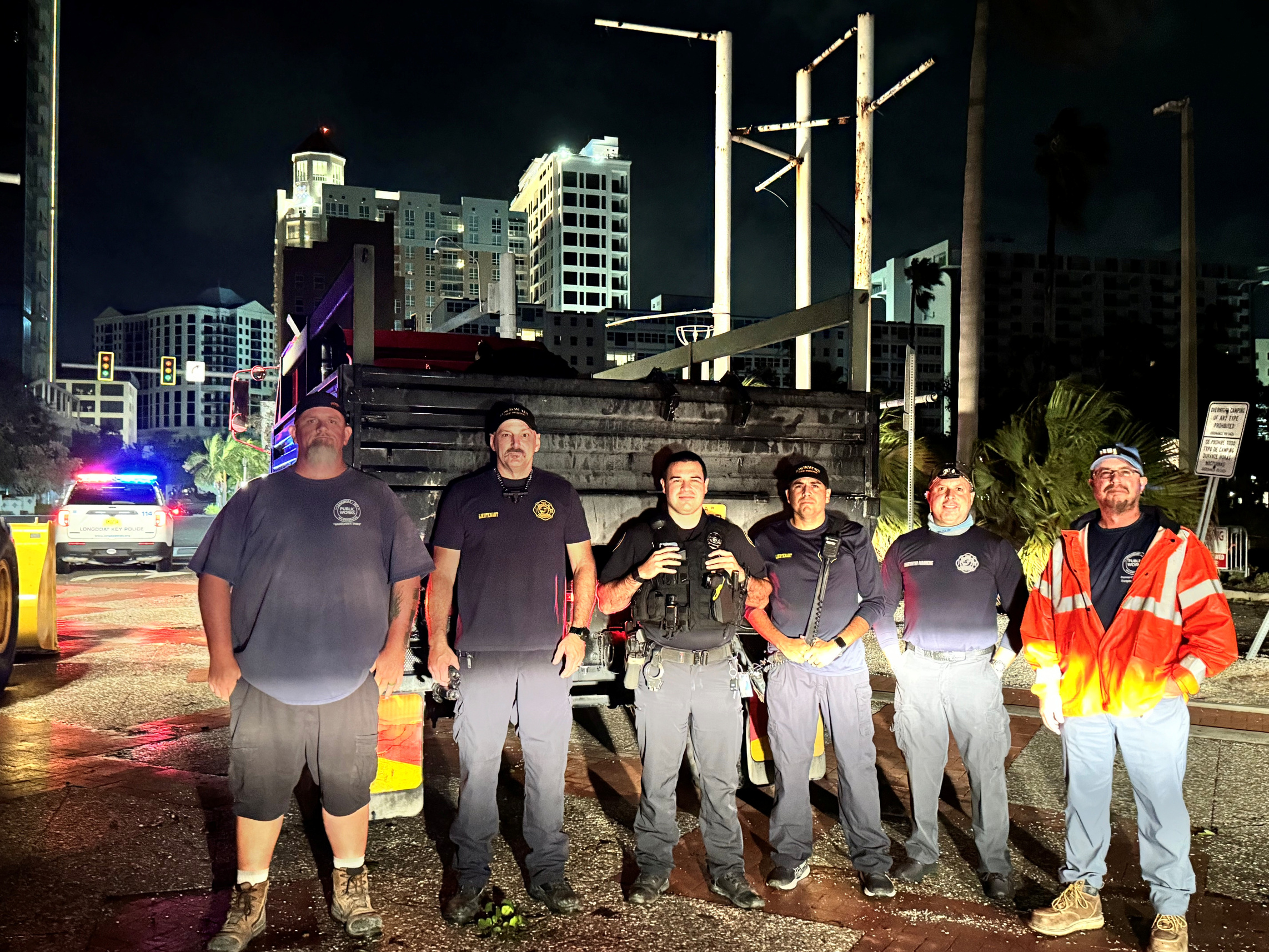 Lessons Learned
Teamwork
Review Insurance
County and City Relationships
Asking for Assistance Early
Reserves
Communications
Evacuation Orders
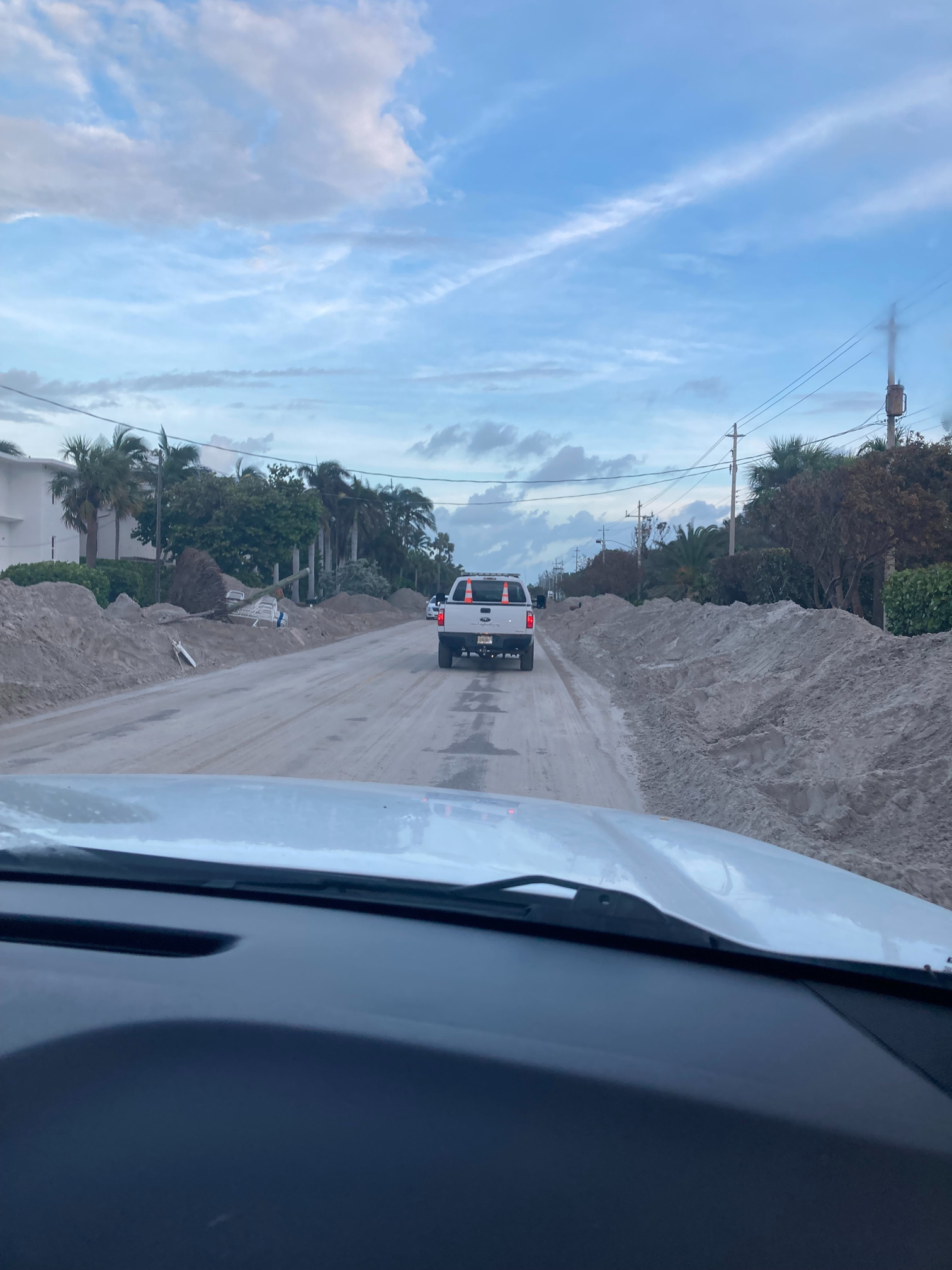 Re-entry and Curfew
Tier 1: Emergency Responders to ensure the island is safe to access

Tier 2: Individuals from the public and private sectors who support the restoration of critical infrastructure to facilitate the re-entry of the public

Tier 3: Town Residents and Business Owners
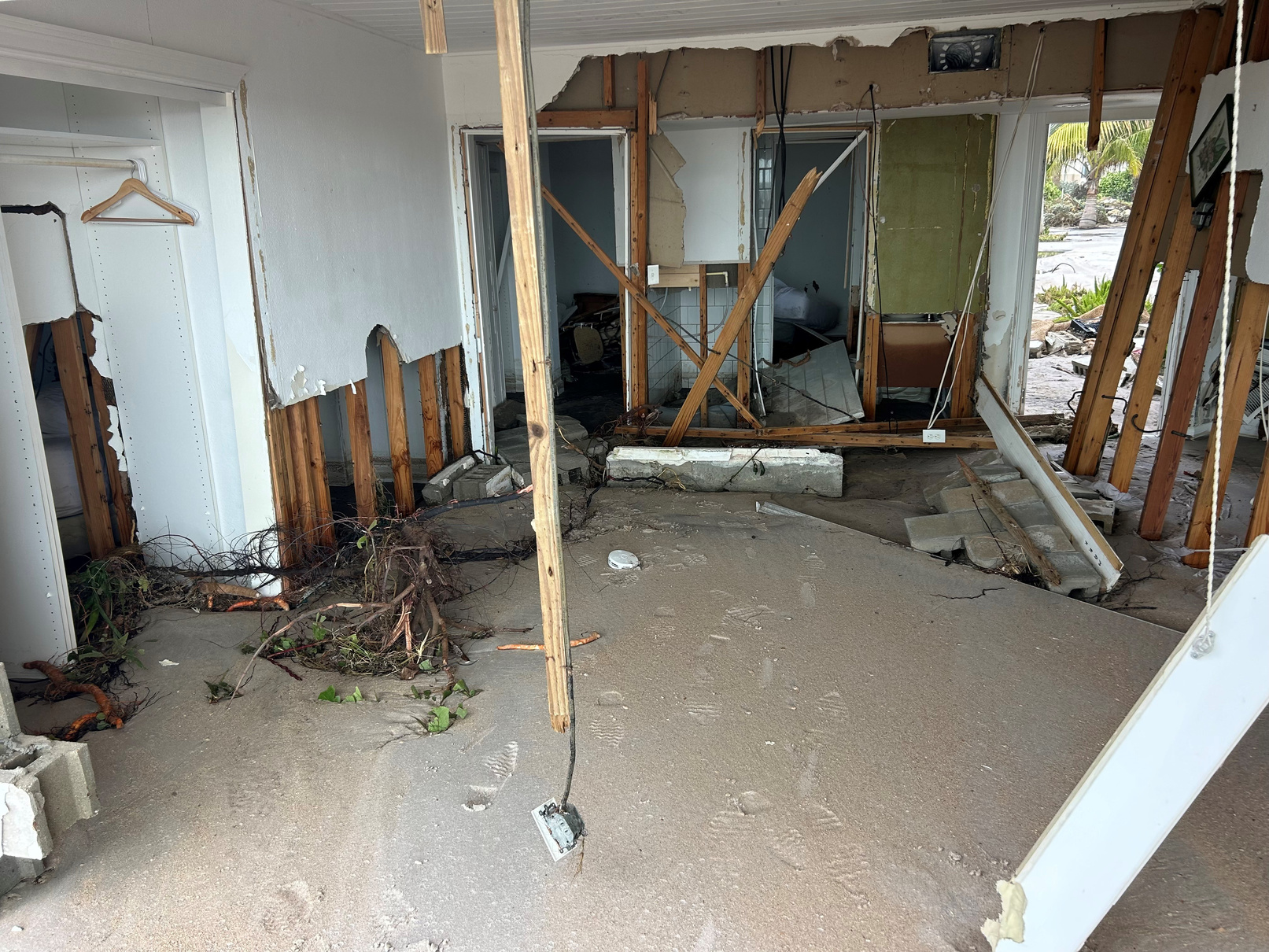 Permitting the Recovery
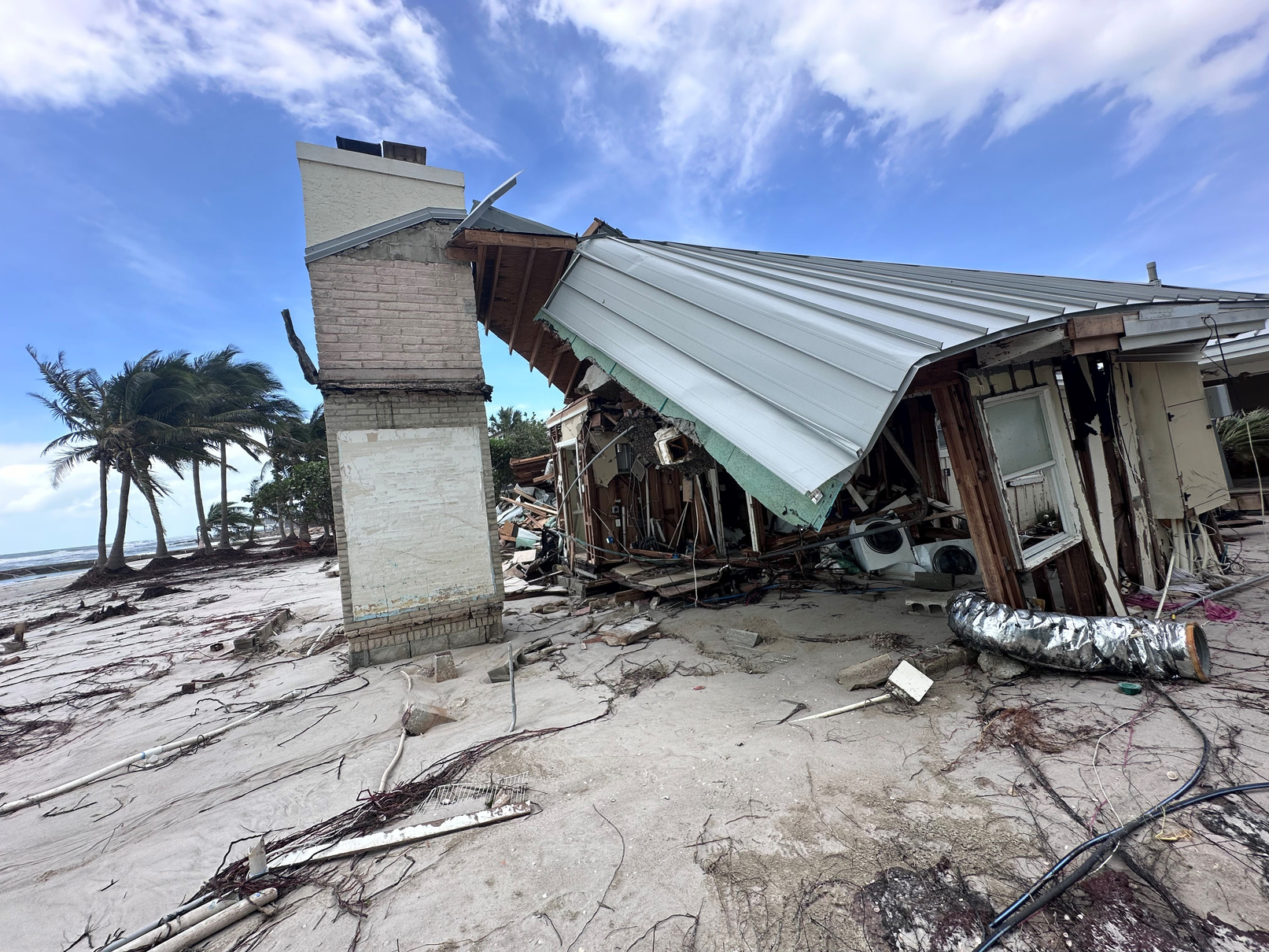 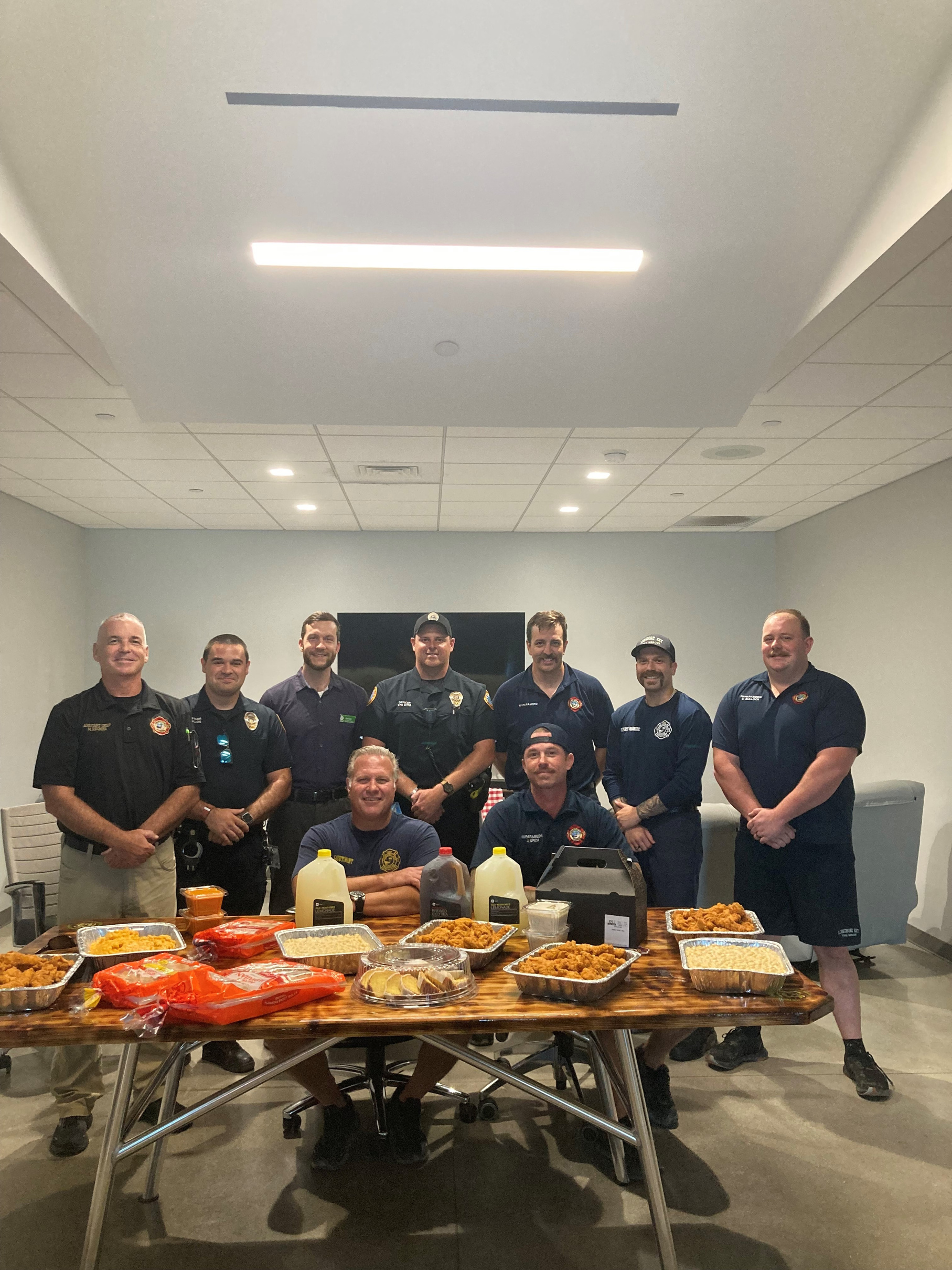 THANK YOU